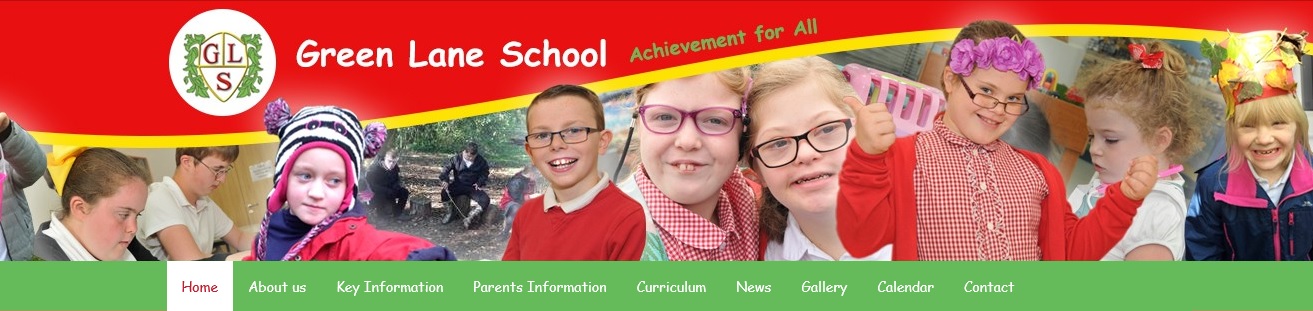 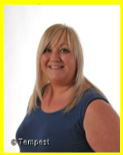 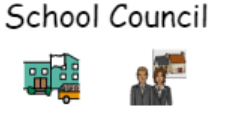 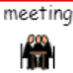 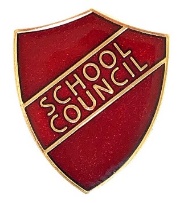 Our 1st meeting – 22nd September 2023
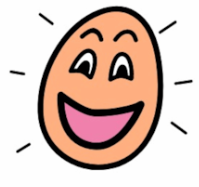 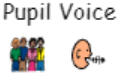 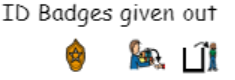 The School Council are the pupil voice – It is a very important job. They wear a badge so that you know who they are.
We congratulated our new School Council on being nominated by their friends.
News and questions
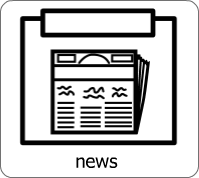 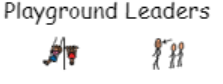 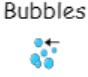 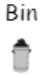 Are we having playground leaders this year?
Can we have bubbles on the yard?
Can we have some more bins near the yards?
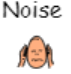 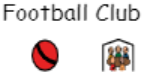 How can we reduce noise in school?
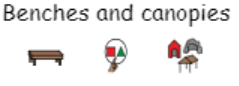 Can we have a football club?
Can we have some more benches and canopies when the weather is hot?
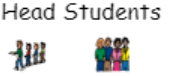 Are we having Head Students?
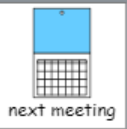 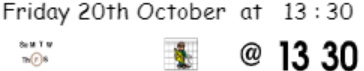